Figure 3. Characterization of action potential-dependent sEPSCs in layer 5 mPFC pyramidal neurons of sham and NVHL ...
Cereb Cortex, Volume 23, Issue 5, May 2013, Pages 1198–1207, https://doi.org/10.1093/cercor/bhs111
The content of this slide may be subject to copyright: please see the slide notes for details.
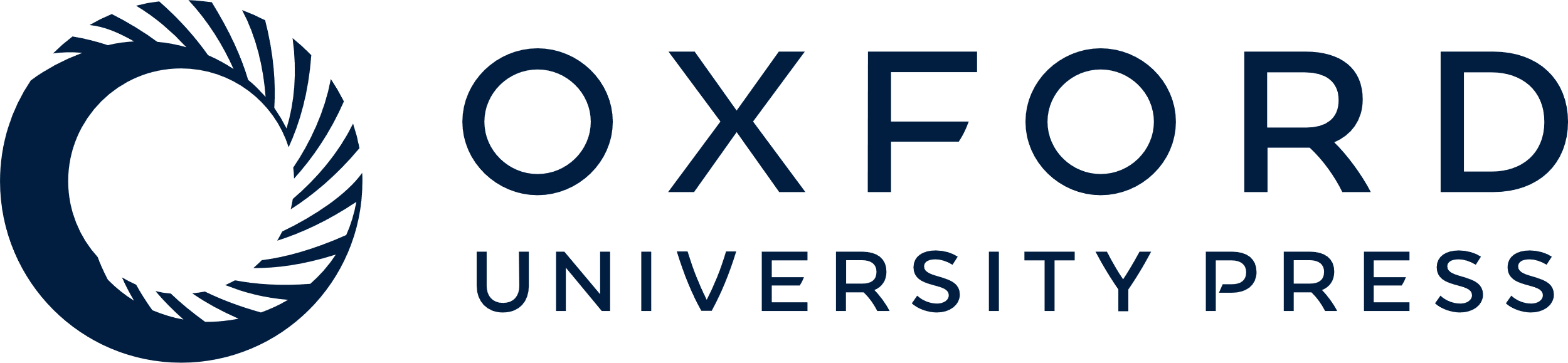 [Speaker Notes: Figure 3. Characterization of action potential-dependent sEPSCs in layer 5 mPFC pyramidal neurons of sham and NVHL rats. (A) Representative averaged traces of sEPSCs recorded from layer 5 mPFC pyramidal neurons of sham and NVHL rats. (B) Representative consecutive traces of sEPSCs recorded from layer 5 mPFC pyramidal neurons of sham and NVHL rats. (C) Histograms illustrate averaged amplitude and frequency of sEPSCs from sham (n = 13, white bars) and NVHL recordings (n = 11, black bars).


Unless provided in the caption above, the following copyright applies to the content of this slide: © The Author 2012. Published by Oxford University Press. All rights reserved. For Permissions, please e-mail: journals.permissions@oup.com]